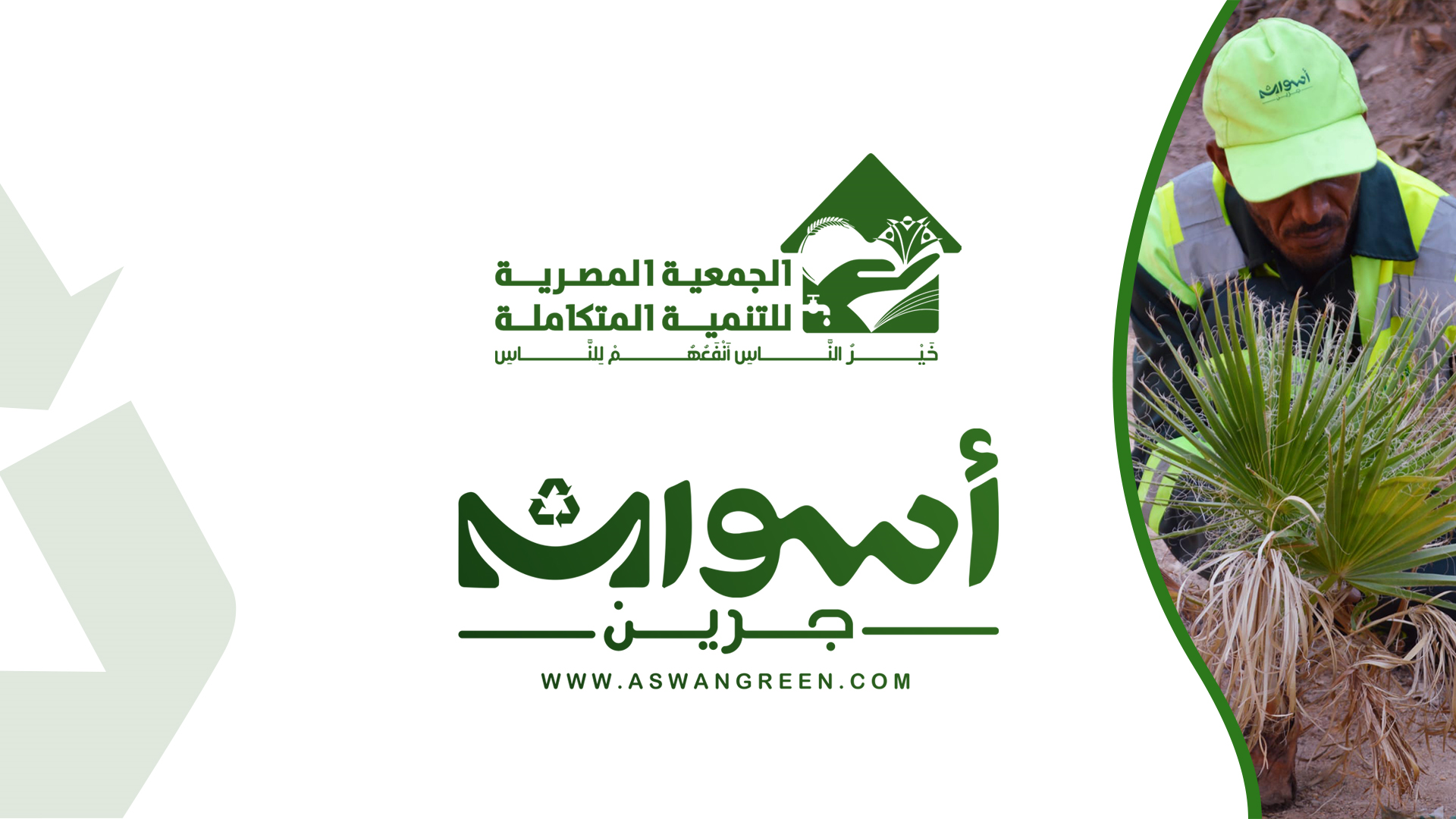 انجازات المشروع الحالية

1/ التشغيل الغعلي لعدد 300 عامل واداري وفني
2/ اضاءة المحطة الوسيطة بالخلايا الشمسية
3/ يوجد موقع الكتروني / تطبيق الموبيل/ تواصل اجتماعي 
4/ استعمال البار كود المشفر لحماية العملاء ومتابعة القيام بالاعمال 
5/اطلاق المبادارت وحملات التوعية اسبوعيا (برامج الاطفال لتعليم و 
التوعية و والتشجير والمشاركة المجتمعية ...)
6/ اطلاق حملة لتنظيف النيل يوميا بالمراكب لنشر الوعي البئيي 
 وتستمر مسيرة العطاء في المرحلة الثانية بتشغيل مصنع التدوير و مصنع الاسمدة العضوية ...
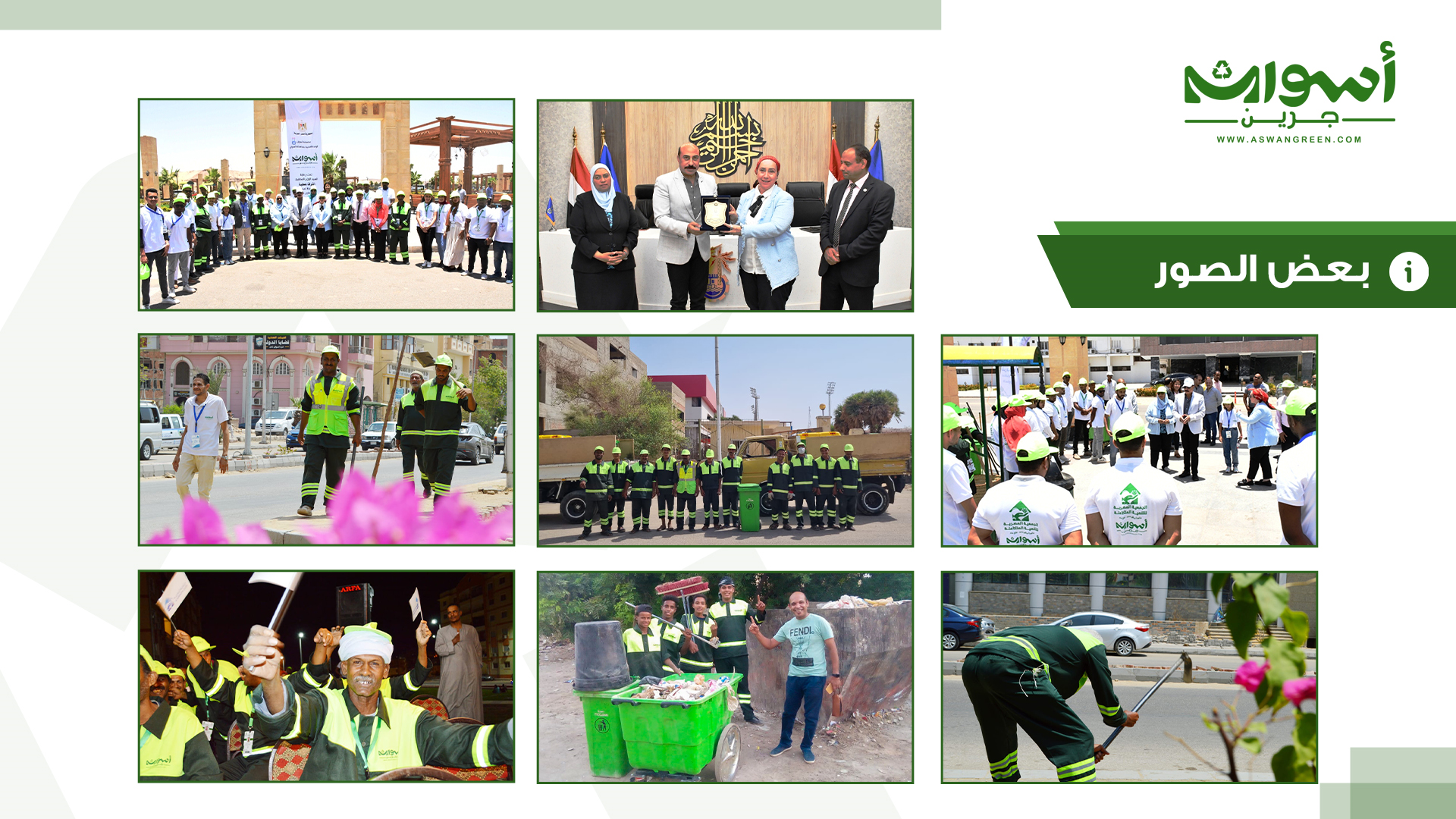 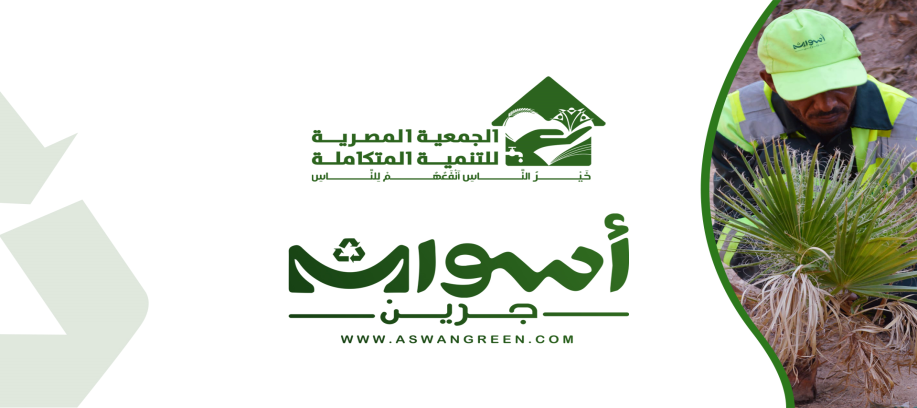 معاير المبادرة
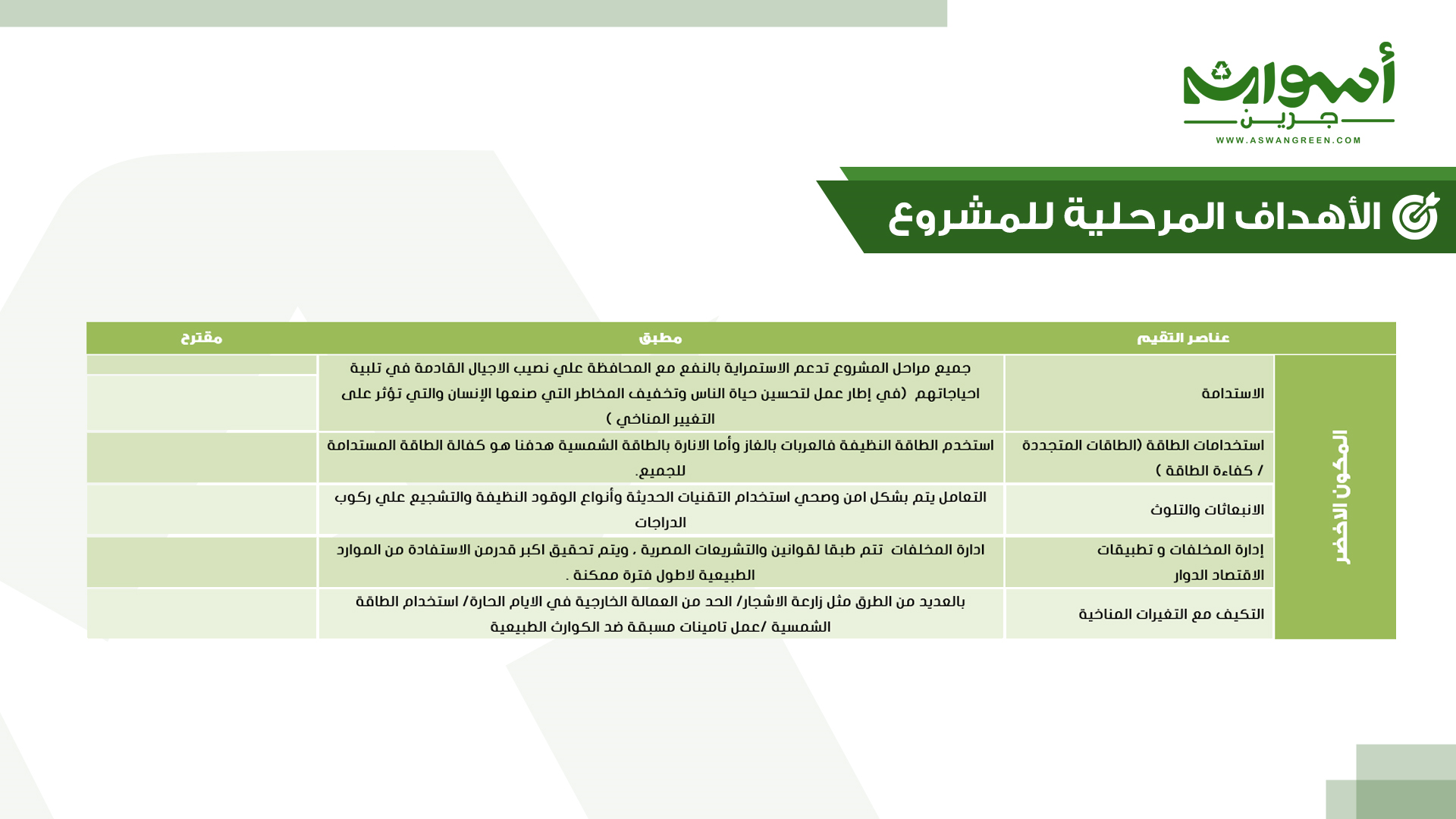 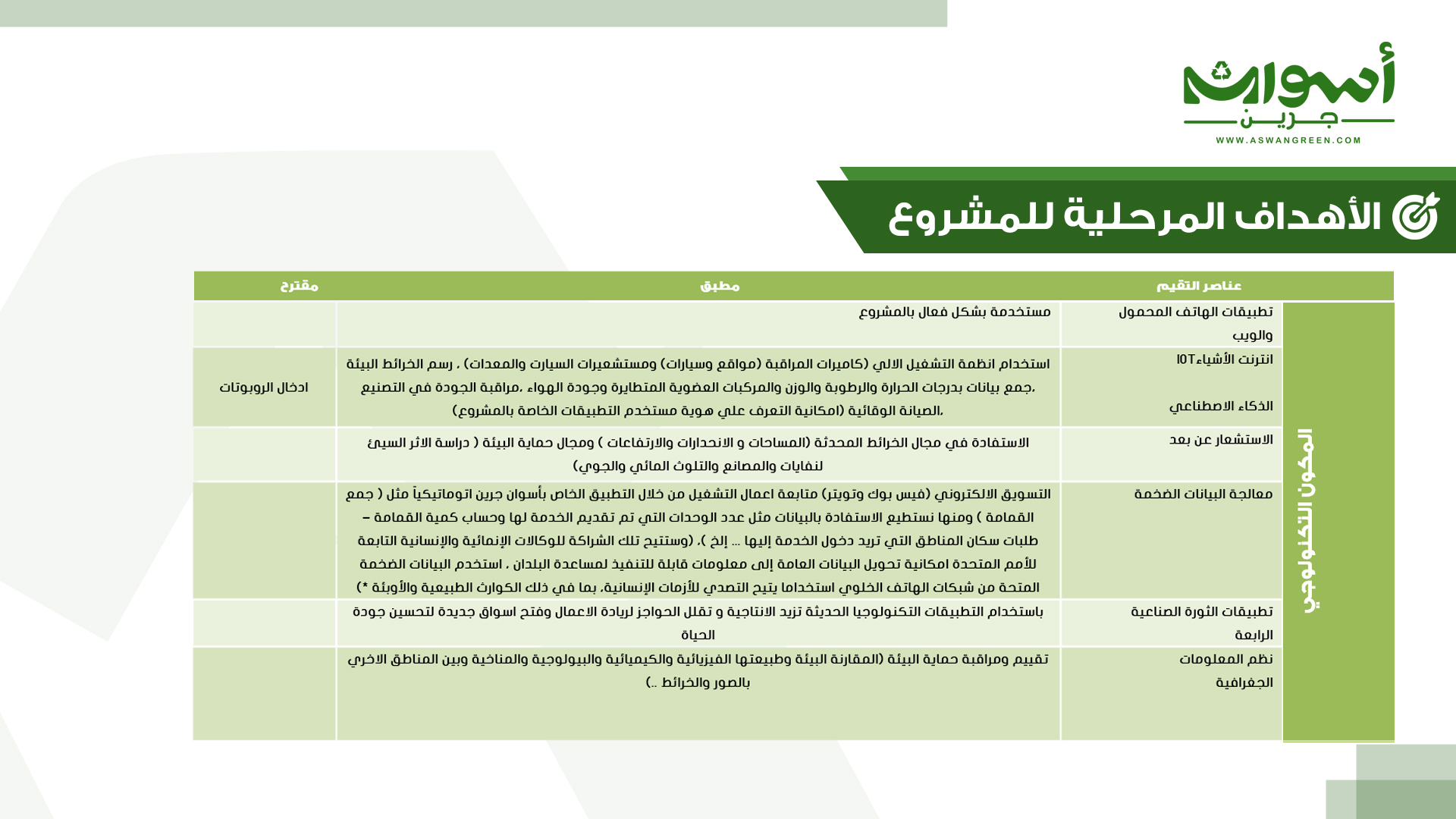 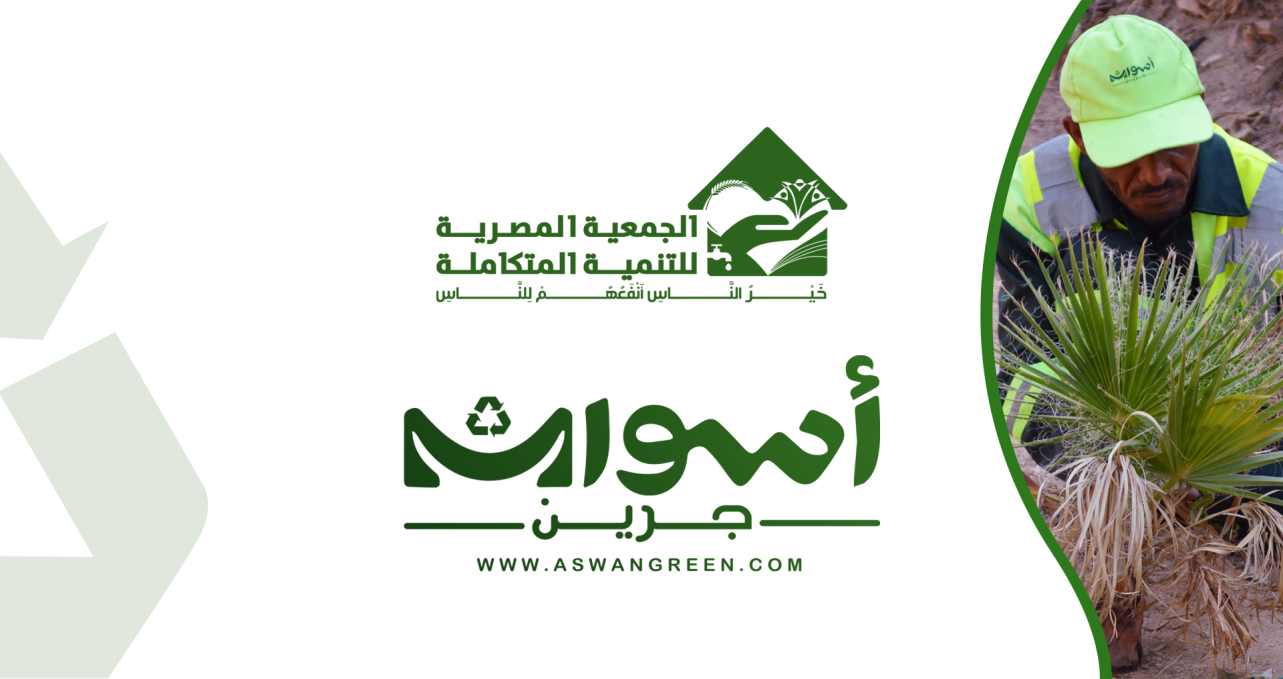 معاير المبادرة
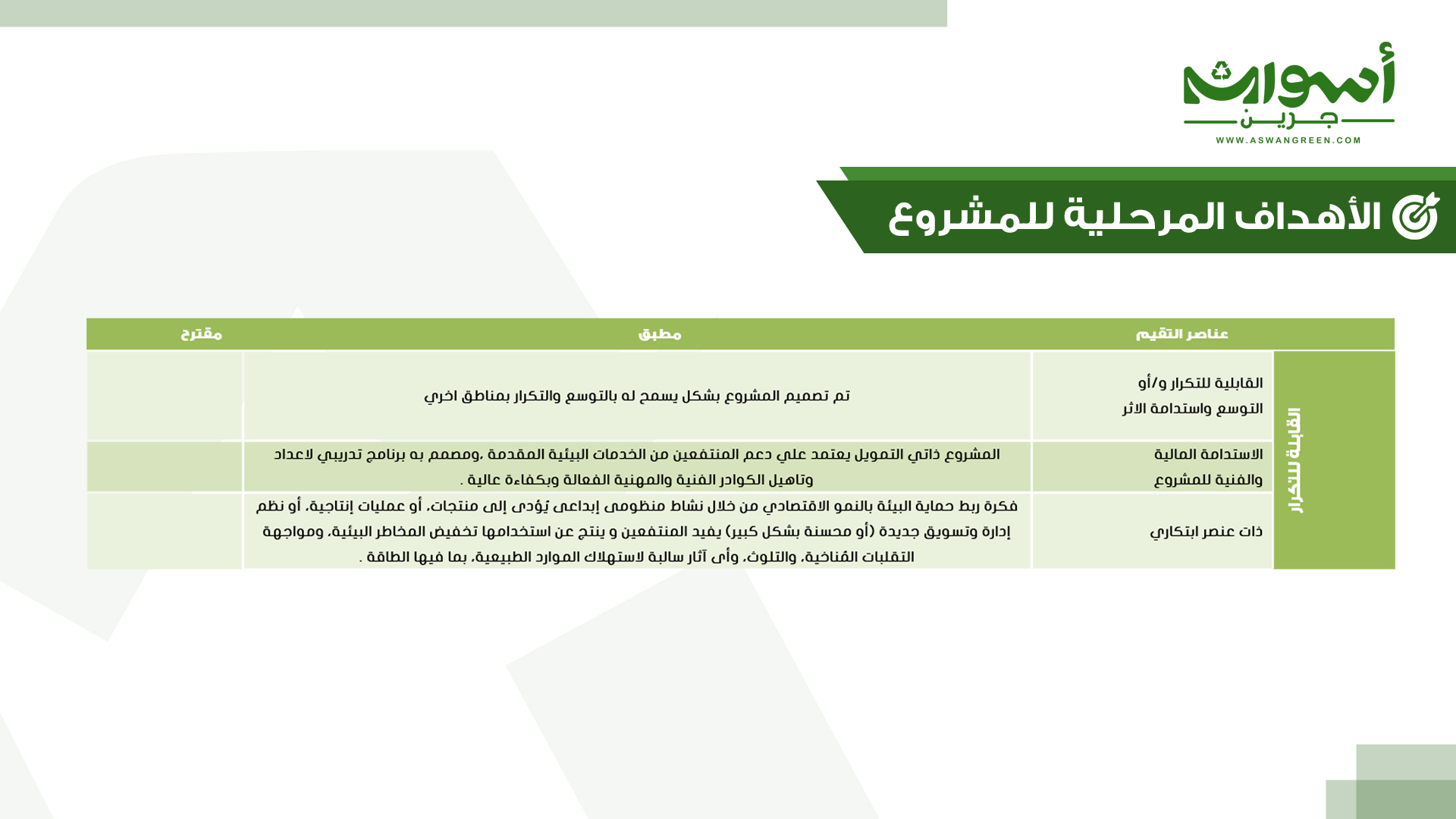 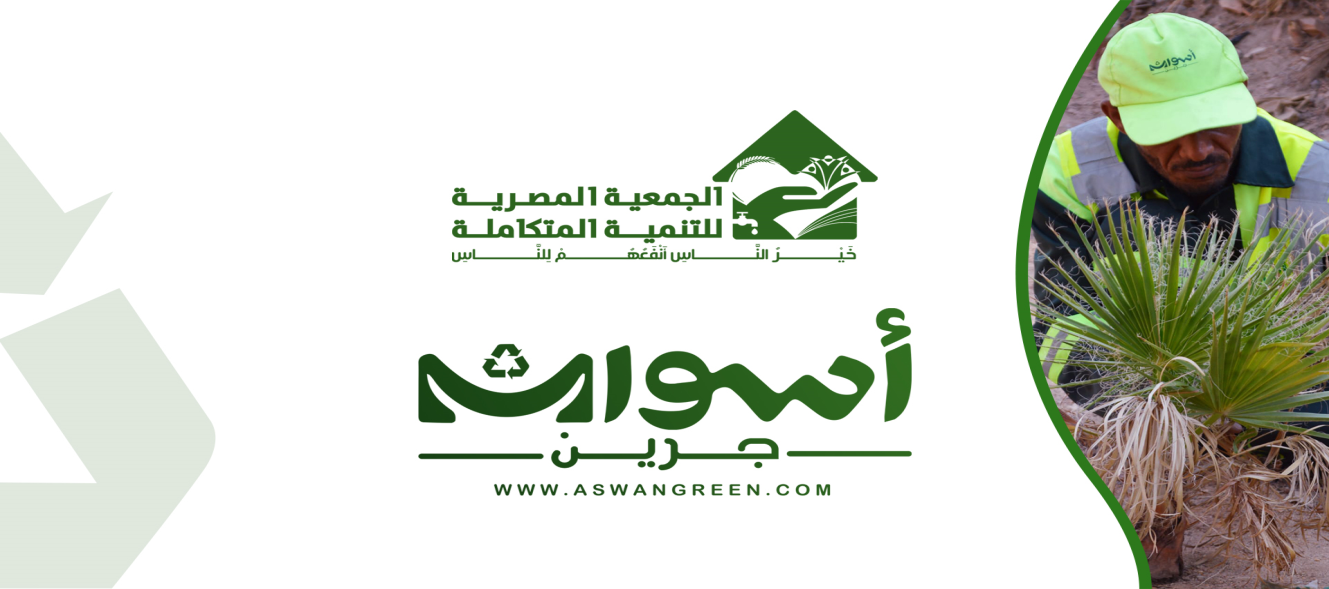 معاير المبادرة
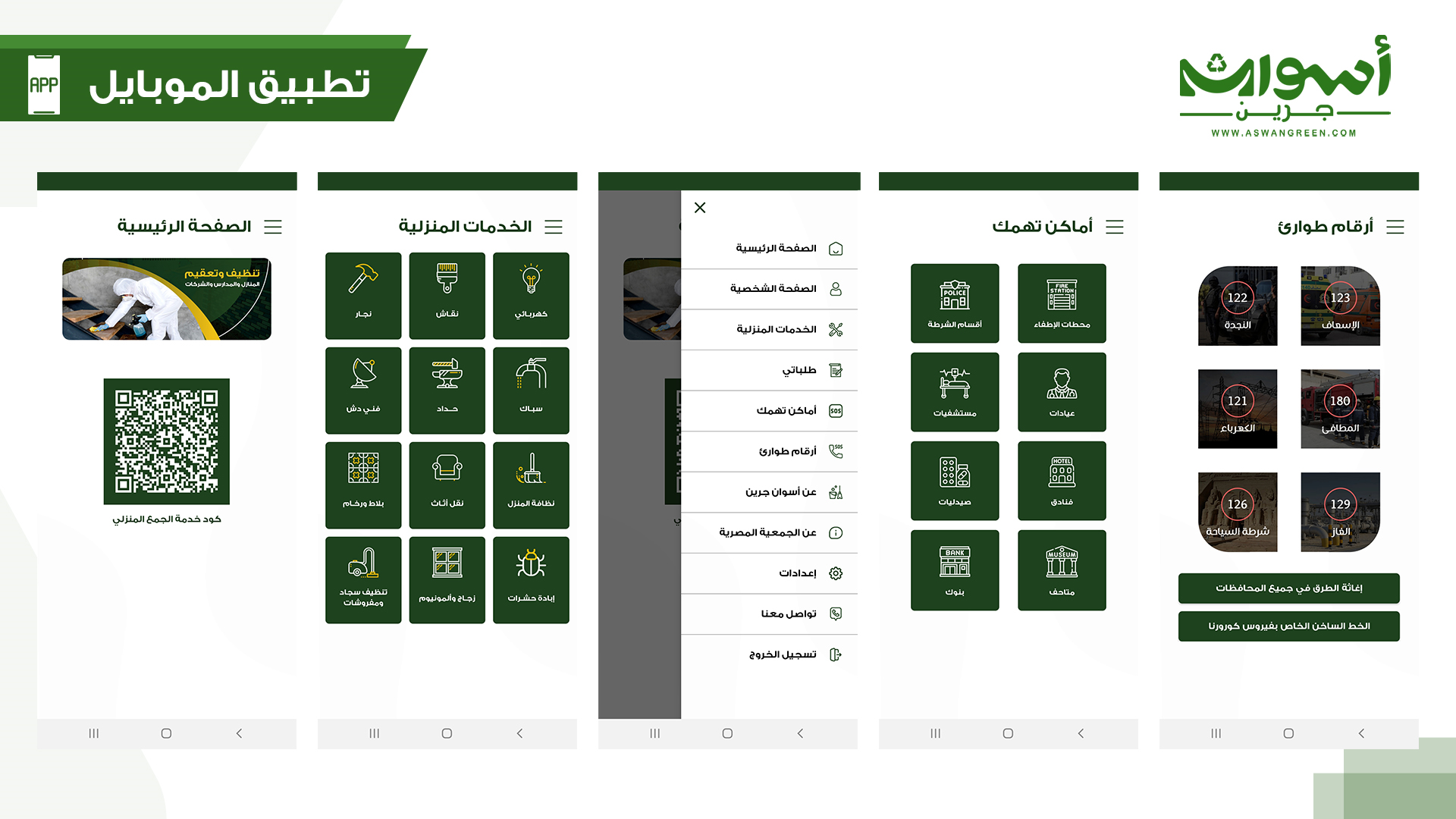